Nome da empresaPlano de Marketing
versão 2024
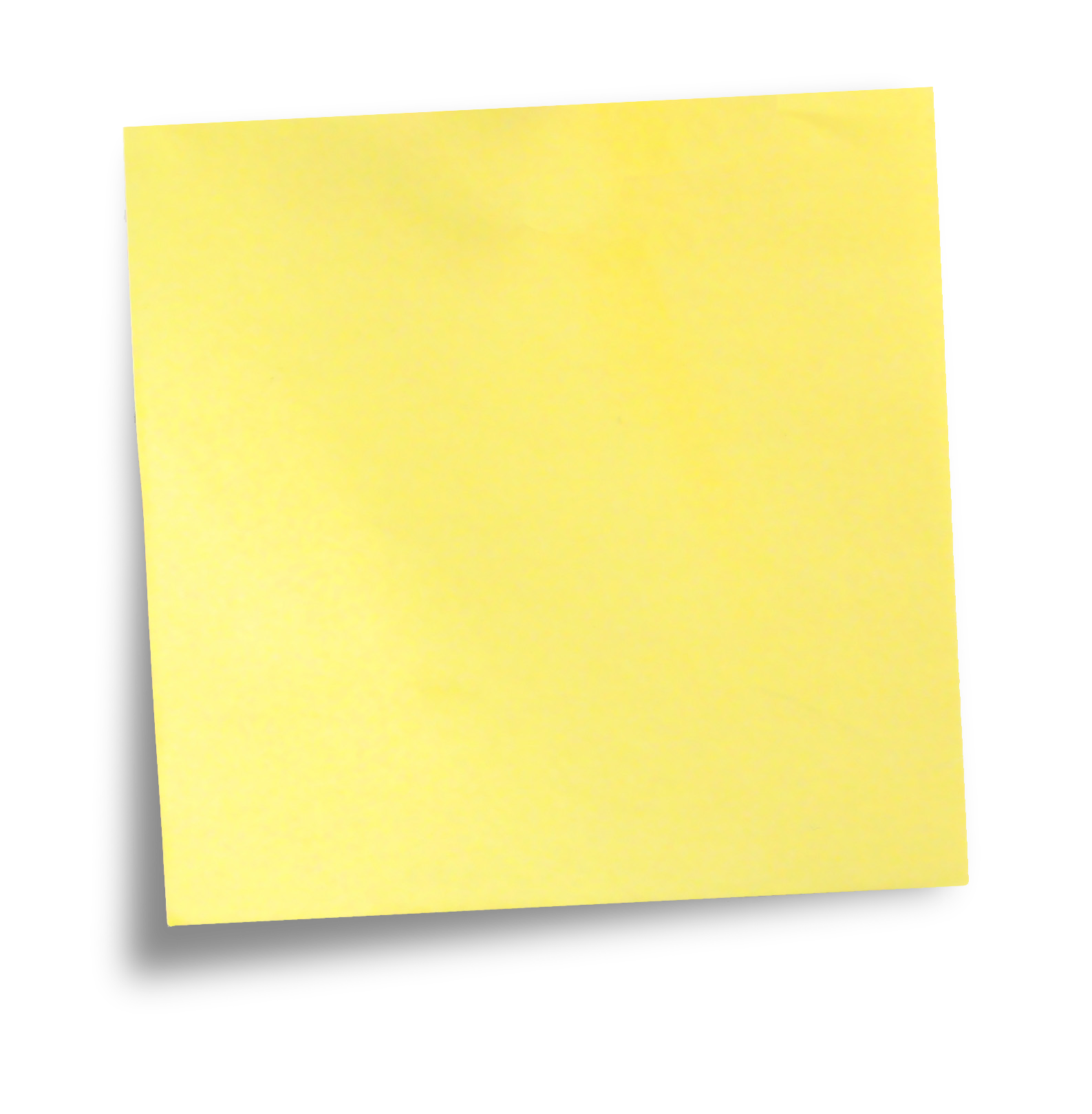 Autores
Lembrete:
é uma empresa de serviços
Atenção!
Este PowerPoint apenas lista os itens a serem apresentados e sugere a quantidade de texto que deve ser utilizada.
No entanto, ele não deve ser utilizado como base para o design da apresentação.
A apresentação de aproximadamente 20 minutos
VPD
Colocar o print screen do VPD
Ad-Libs do VPD
Nosso(s) ____________ ajuda(m)____________ que deseja(m) ____________ ao ____________ e ____________  diferente de _______________
produtos e serviços
segmento de clientes
Tarefa a ser feito (Jobs To Be Done)
seu próprio verbo (ex: reduzir, evitar)
seu próprio verbo (ex: aumentar, possibilitar)
ajuda(s)
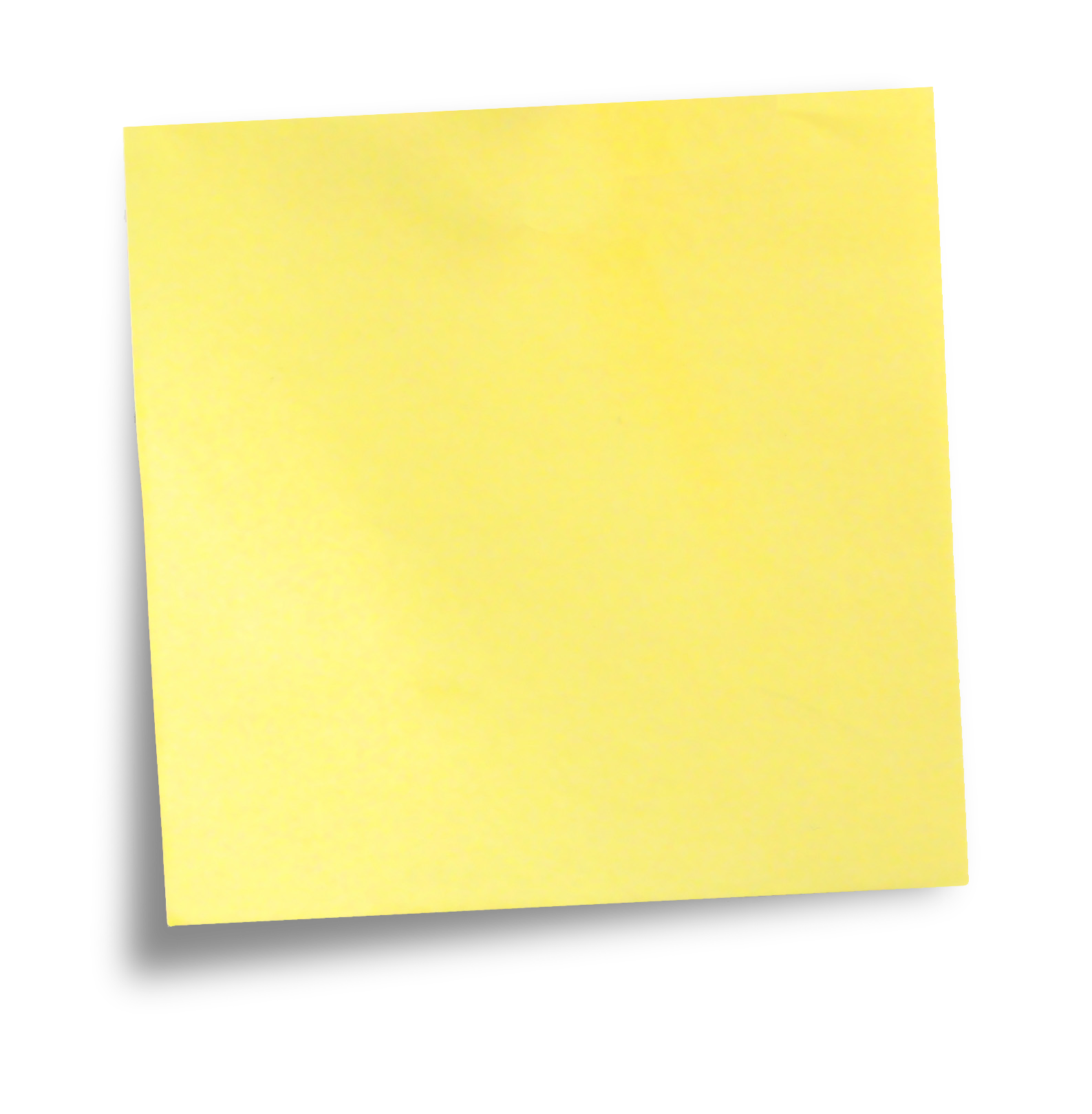 proposta de valor concorrente
Este será o nosso resumo executivo
Visão e Missão
Competência Central;
Onde a organização quer estar no futuro;
Valores da empresa; (não é financeiros)
Competências peculiares que a distinguem das organizações concorrentes.
Produto ampliado e potencial
Ampliado fala dos diferencias
Potencial deve descrever as inovações que empresa está oferecendo, 
Descreva porque a sua proposição é especial.
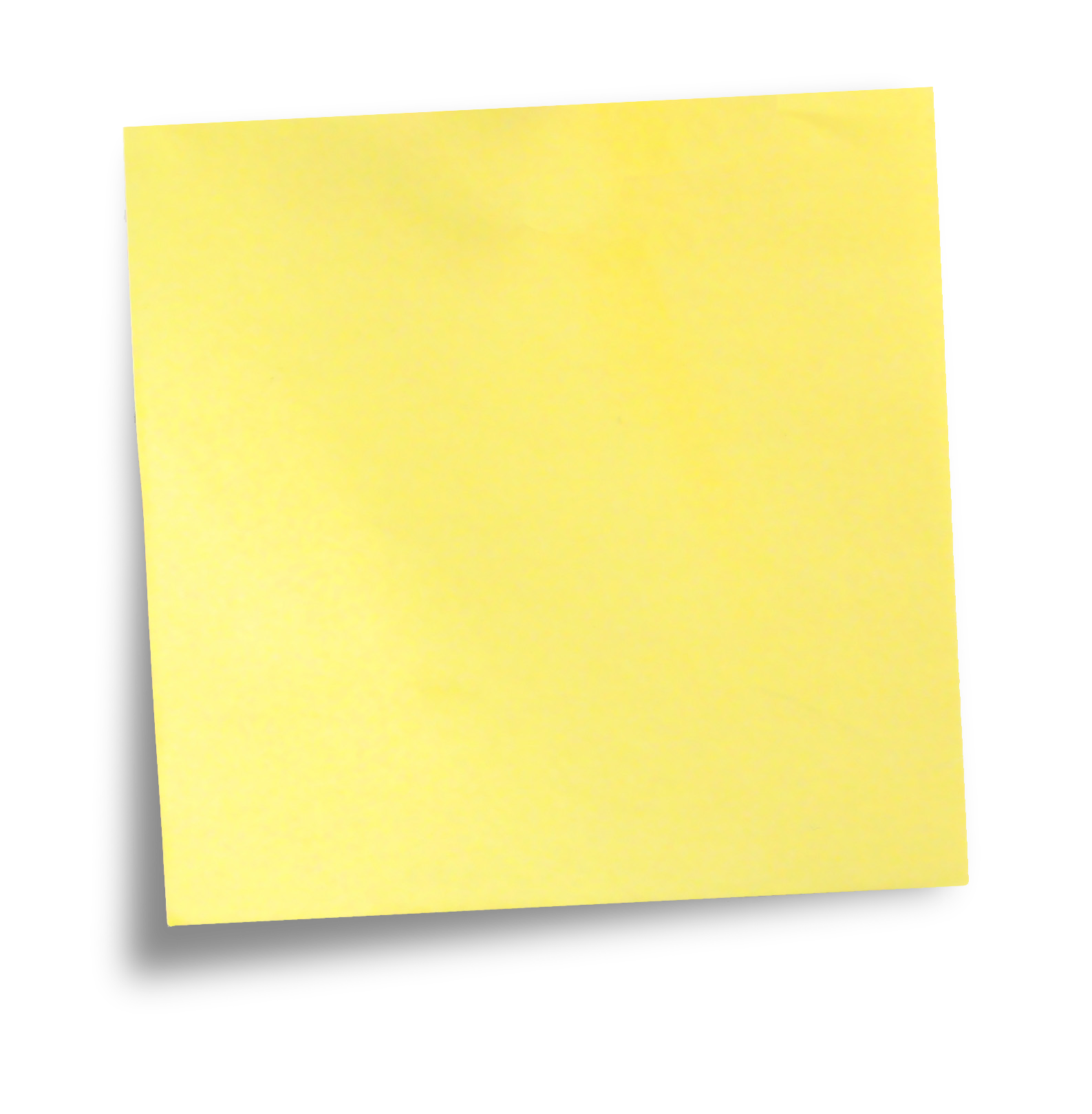 Base para pensar no Posicionamento
Análise da situação
Público-alvo (targeting) fale da segmentação 
Apresente o lifestyle do público a que destina. Pode conter um mini moodboard.

Focar na segmentação por comportamento, pense no Life-style.
Descreva para quem foi pensado o serviço
Análise da situação
Análise SWOT 
Strengths / Weakness / Opportunities / Threats

Forças e fraquezas são os fatores internos
Oportunidade e Ameaças são os fatores externos, importante ter uma visão AMPLA de onde o empreendimento se encontra.

Explicar quais decisões surgiram da análise.
Análise da situação
Concorrência. 
Considerar as diretas e as indiretas também.

Colocar a logo das empresas e descrição sucinta (um twitte / x )
Estratégia de Marketing
Marketing Mix (os 4Ps)
Touching Points
Nome e marca
Justificativas das escolhas 
Conexões emocionais que a empresa pretende oferecer ao público
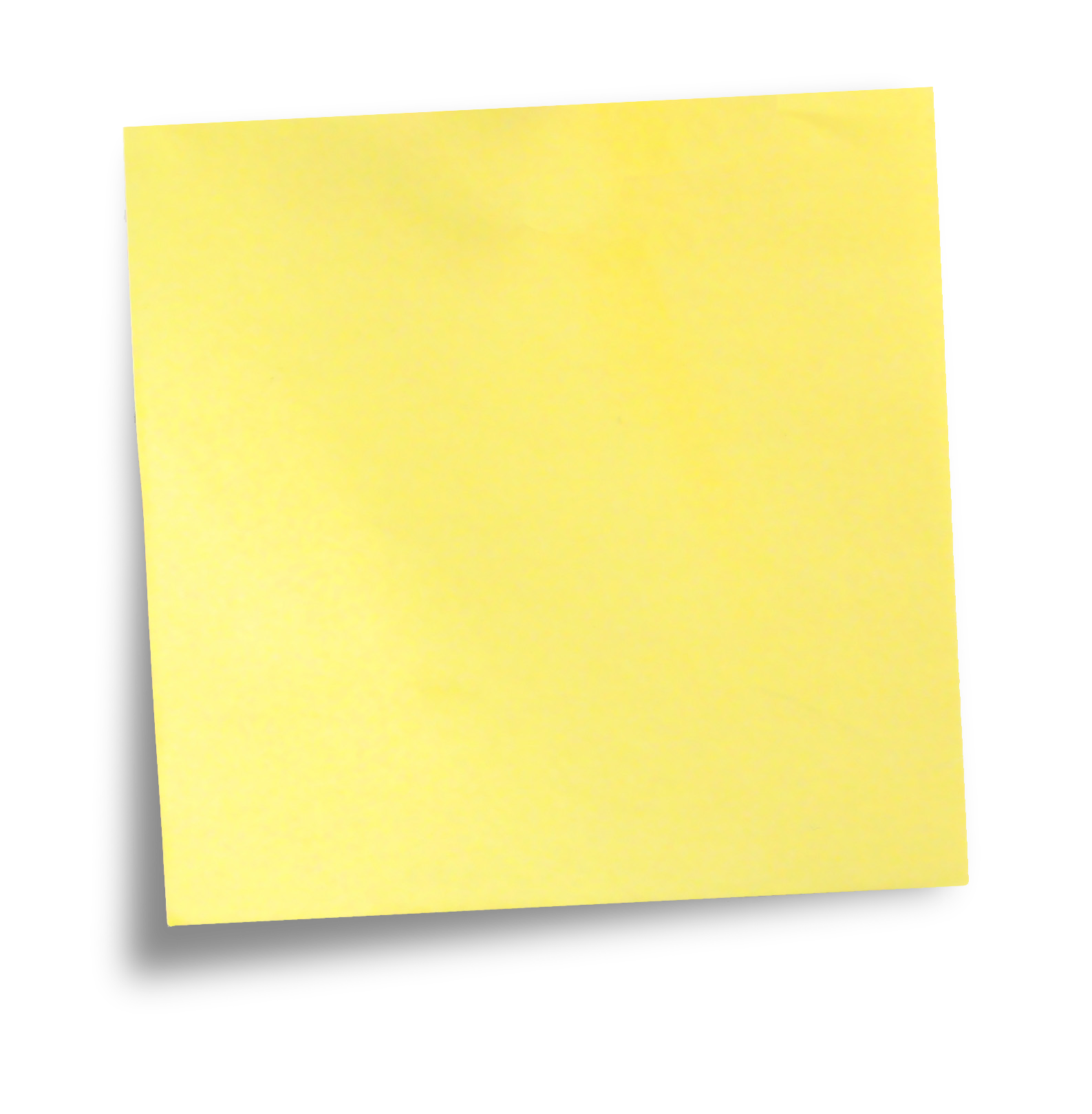 O design deve refletir e reforçar os conceitos até aqui apresentados
Touching Points
Elaborar elementos (peças gráficas) que ajudem a reforçar o conceito/valor da marca.

Criar pelo menos 5 elementos.
Não focar em peças de divulgação
Animação
Mini vídeo explicando o serviço.

Represente o serviço em forma de vídeo
pode utilizar o Lego.
Pense em um teaser ou seja algo bem curto mas não é um vídeo tipo “propaganda” do serviço.
Carrossel para insta
Apresentar em 10 cards a proposição do valor começando pela “Dor” do usuário e mostrar o diferencial do serviço.
Textos auxiliares
http://naolab.nexodesign.com.br/wp-content/uploads/2011/05/mkt_kotler_plano.pdf

Value Proposition Design Book - Preview & Download PDF (strategyzer.com)